Муниципальное бюджетное дошкольное образовательное учреждение детский сад  №15 «Теремок»мастер-класс«Волшебница Вода»                                     Бояринова                                                          Мария Юрьевна                                        Ларина                                                             Алена Николаевна
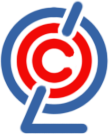 Целевые ориентиры на этапе завершения дошкольного детства                                                                п 4.6.
* ребенок проявляет любознательность
* задает вопросы взрослым и сверстникам
* интересуется причинно-следственными связями, пытается самостоятельно придумывать объяснения явлениям природы и поступкам людей
* склонен наблюдать, экспериментировать
* обладает начальными знаниями о себе, о природном и социальном мире
* знаком с произведениями детской литературы 
* обладает элементарными представлениями из области живой природы, естествознания, математики, истории и т.п.
*ребенок способен к принятию собственных решений, опираясь на свои знания и умения в различных видах деятельности
КЛАССИФИКАЦИЯ СПОСОБОВ ФИКСАЦИИ                                                         по А.И.Ивановой
Ментальные
Графические                   *использование готовых форм                  * изобразительные                  *письменные
Практические                    *фиксация натуральных объектов                   *моделирование
Готовые формы
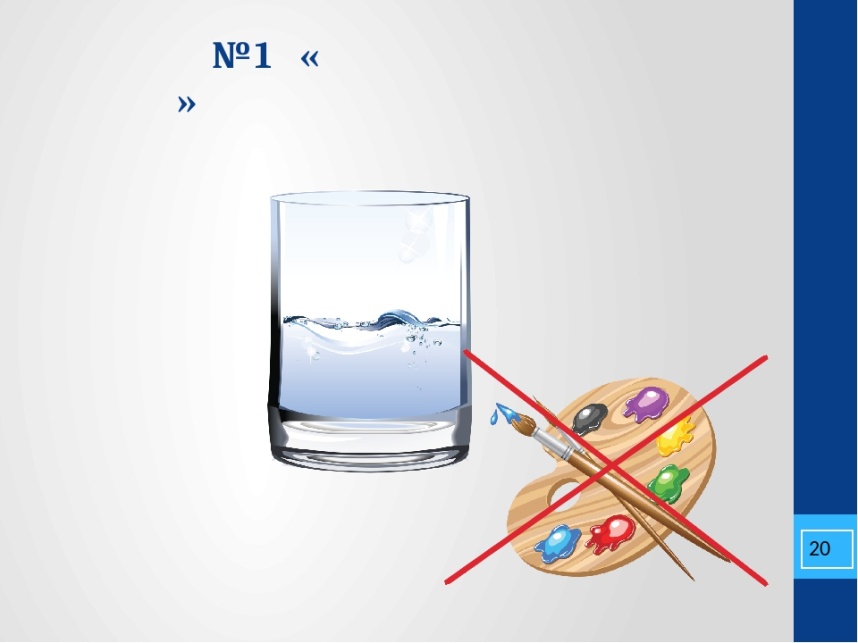 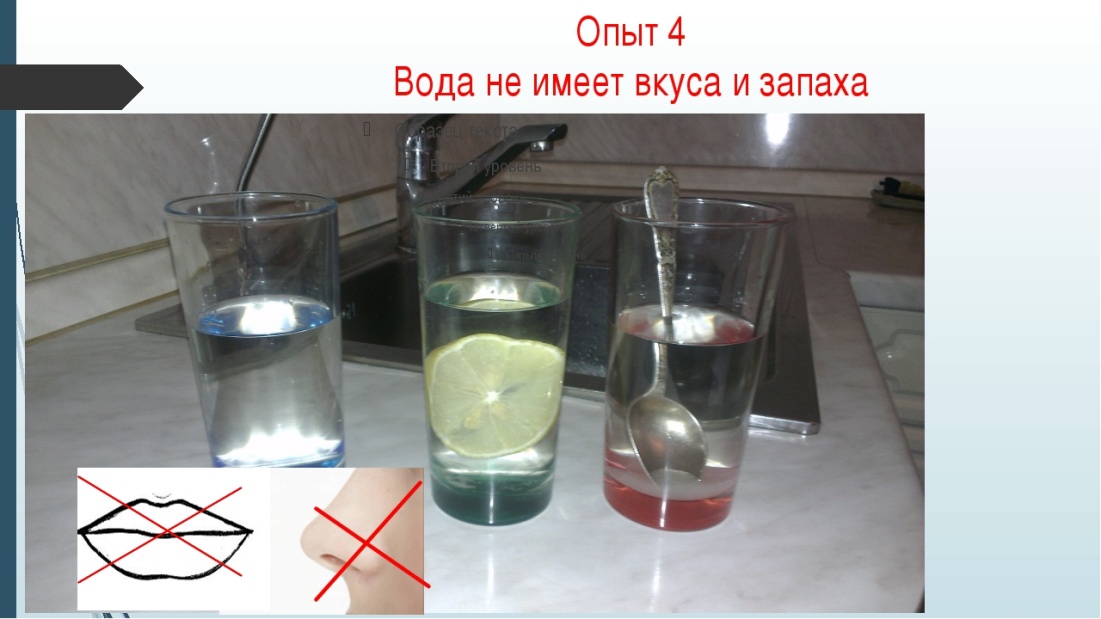 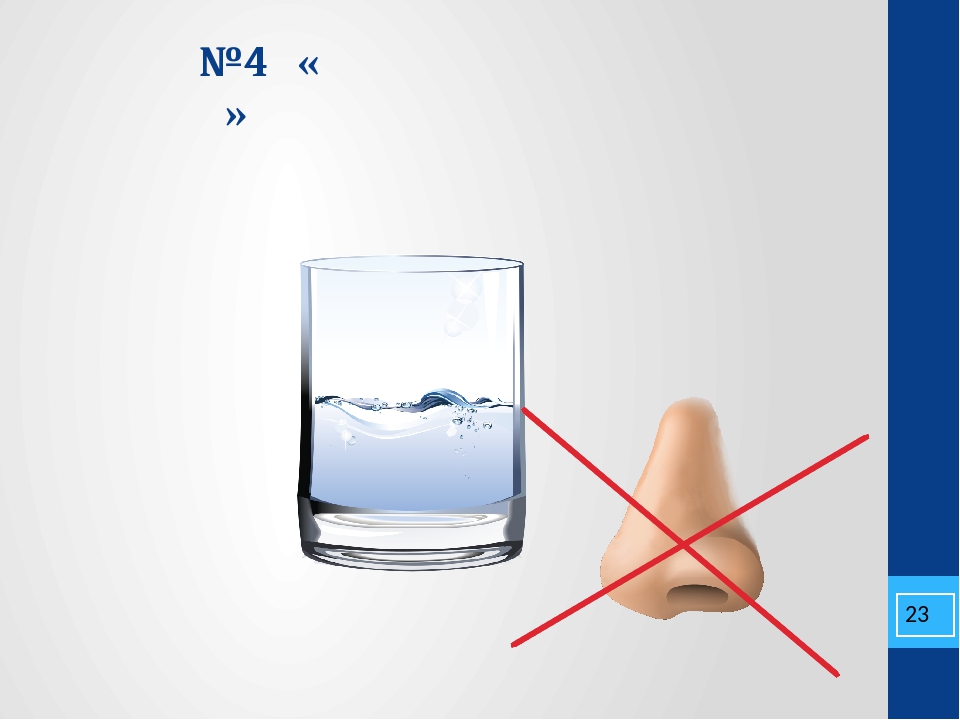 Изобразительные способы фиксации наблюдений                                                                    по А.И.Ивановой
Зарисовывание объекта
Схематическое зарисовывание
Использование условных знаков
Обведение объектов
Регистрация линейных размеров
Координатные сетки
Планы-схемы
Рисунки-прогнозы
Фотографирование
Условные знаки эффективнее придумать вместе с детьми
Наиболее эффективно объединять несколько способов
«Самое лучшее открытие - то, которое ребенок сделал сам»                                                   Р. У. Эмерсон
Воспитание детей начинается                         именно с родителей                                                       В.А.Сухомлинский
СПАСИБО ЗА                 ВНИМАНИЕ!
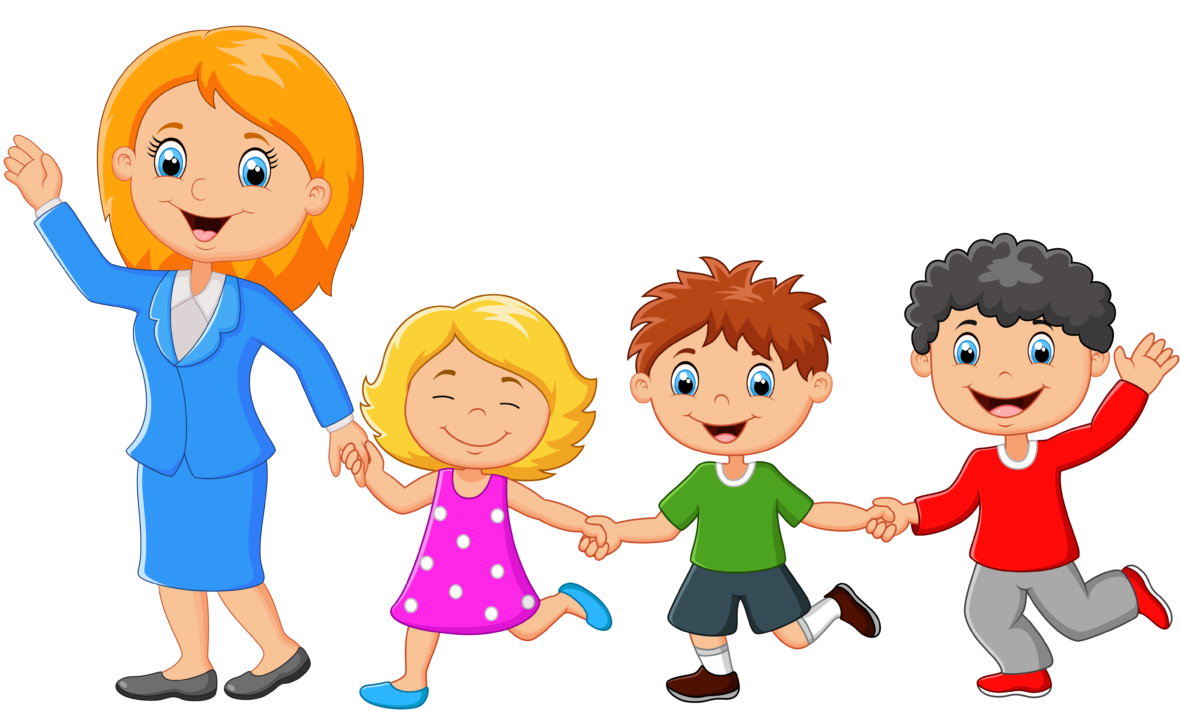